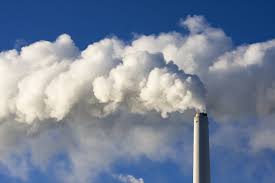 ONESNAŽEVANJE OKOLJA
Onesnaževati –kaj piše v slovarju slovenskega jezika?
 delati kaj nečisto, umazano, navadno zdravju škodljivo
Kaj vse lahko onesnažujemo?
Zrak, tla, zemljo, vode
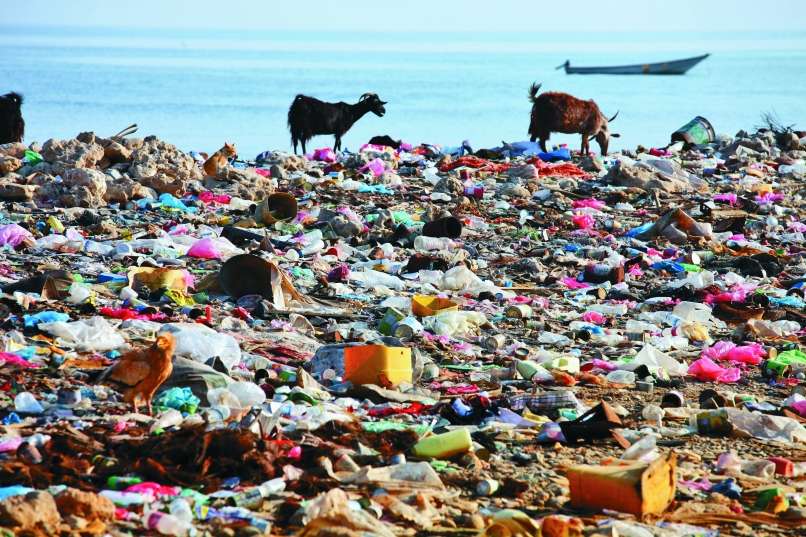 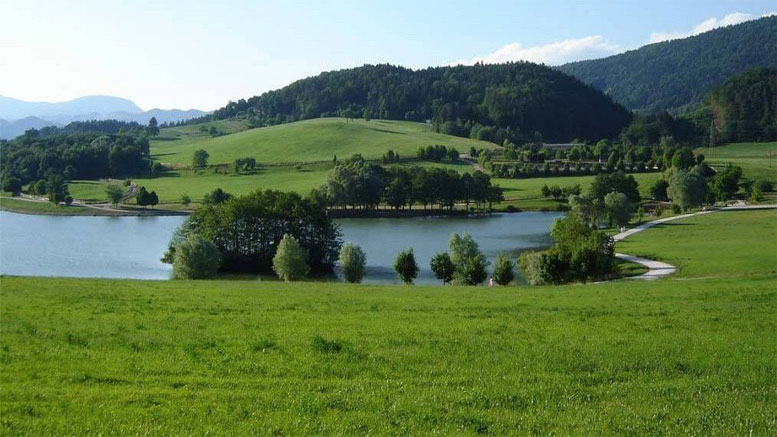 zrak
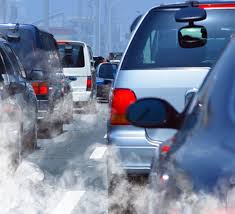 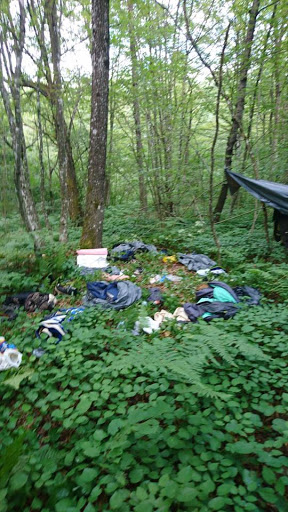 Tla, zemlja
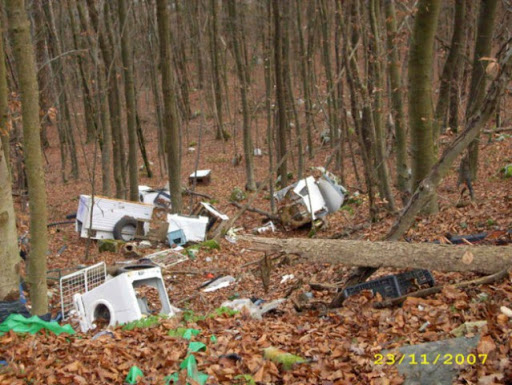 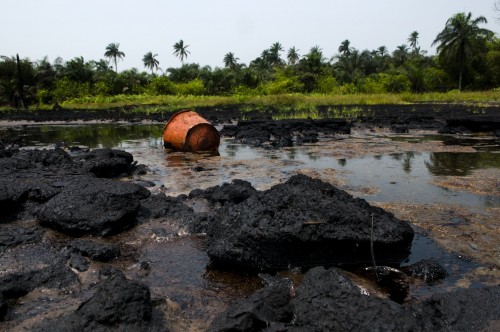 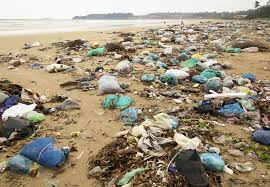 VODE
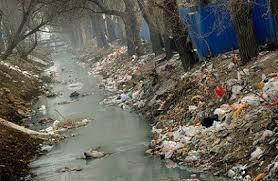 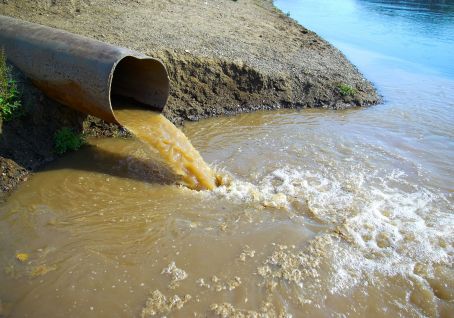 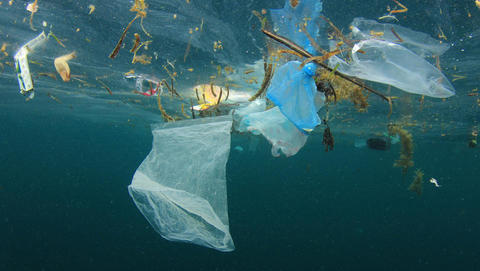 KAKO lahko POSKRBIMO ZA BOLJ ČISTO OKOLJE?
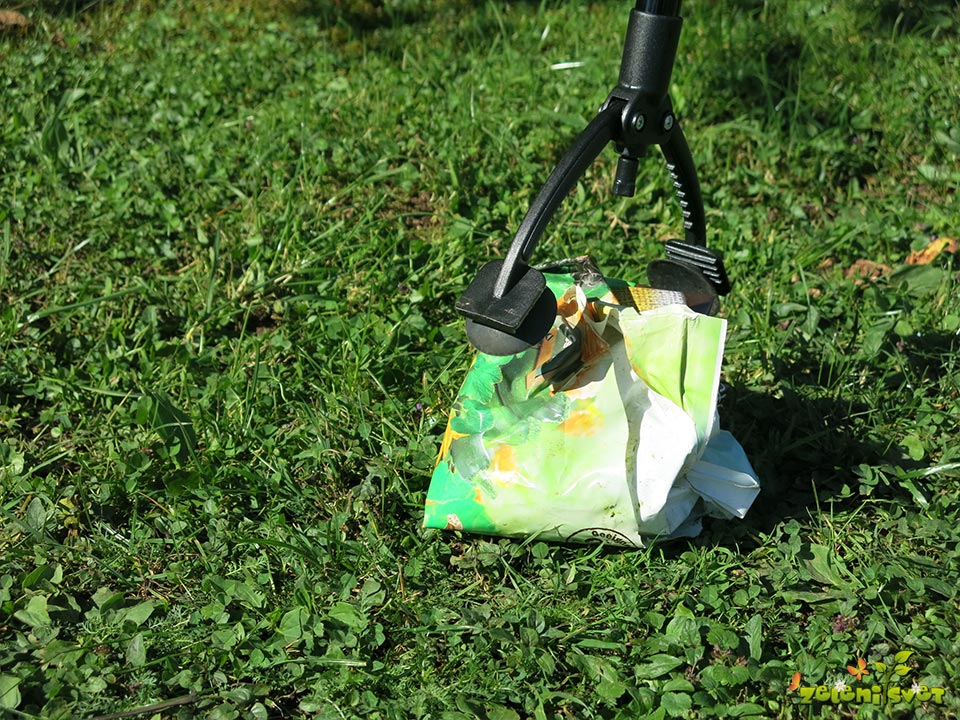 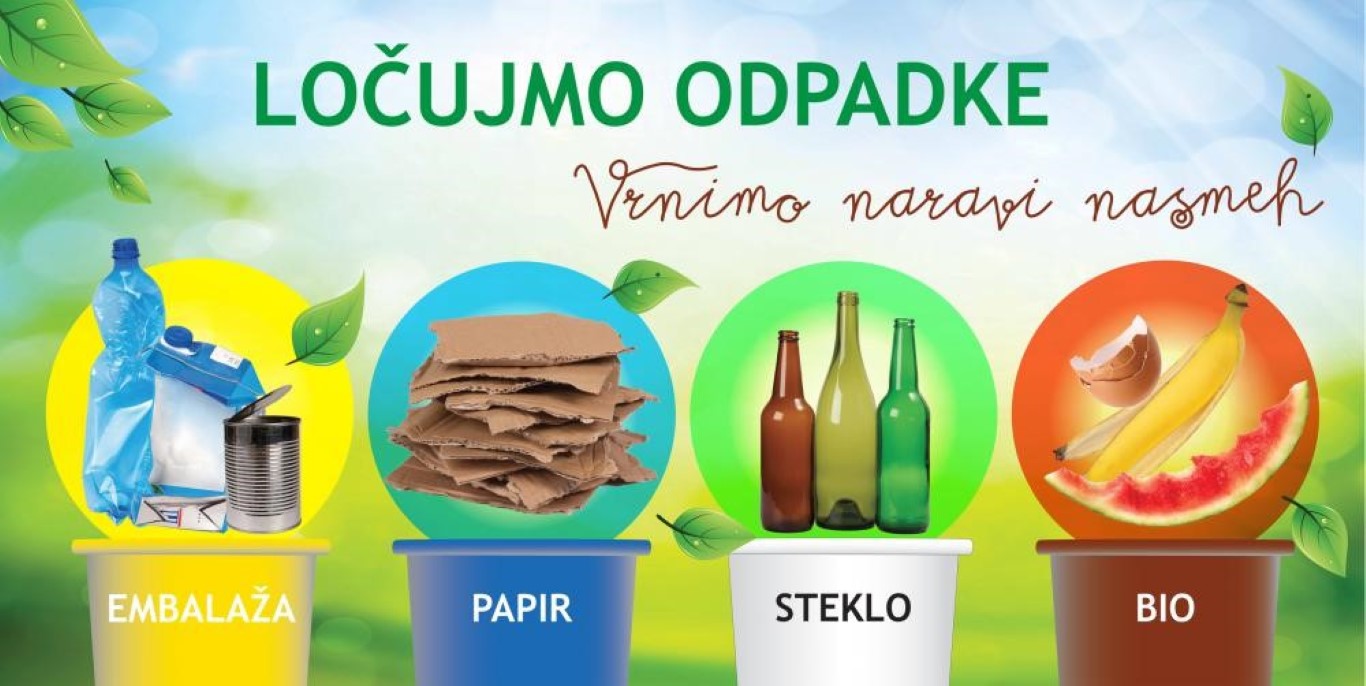 LOČEVANJE ODPADKOV
RECIKLIRANJE
ZAPIRAMO VODO
UGAŠAMO LUČI, ELEKTRONSKE NAPRAVE, KO JIH NE RABIMO
POBIRAMO SMETI V NARAVI
HODIMO PEŠ, ČE JE MOŽNO
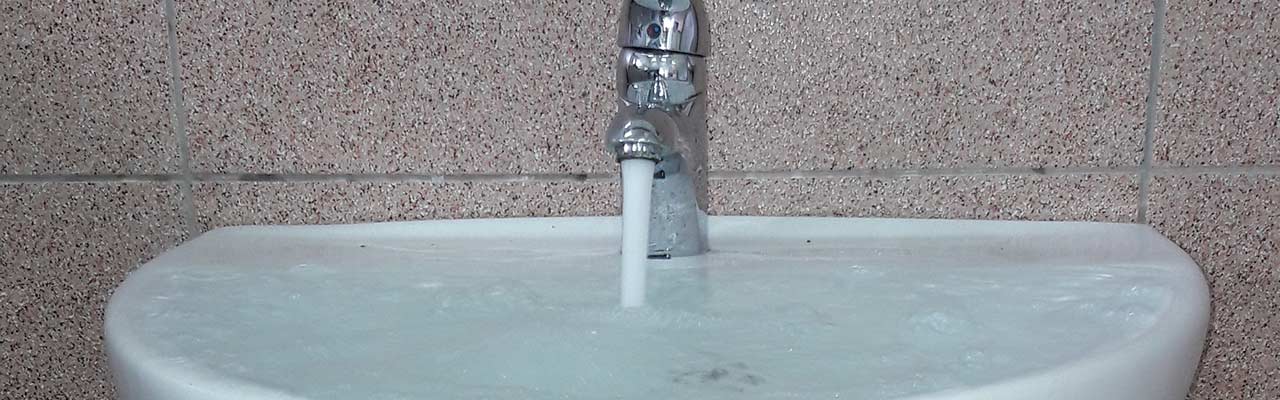 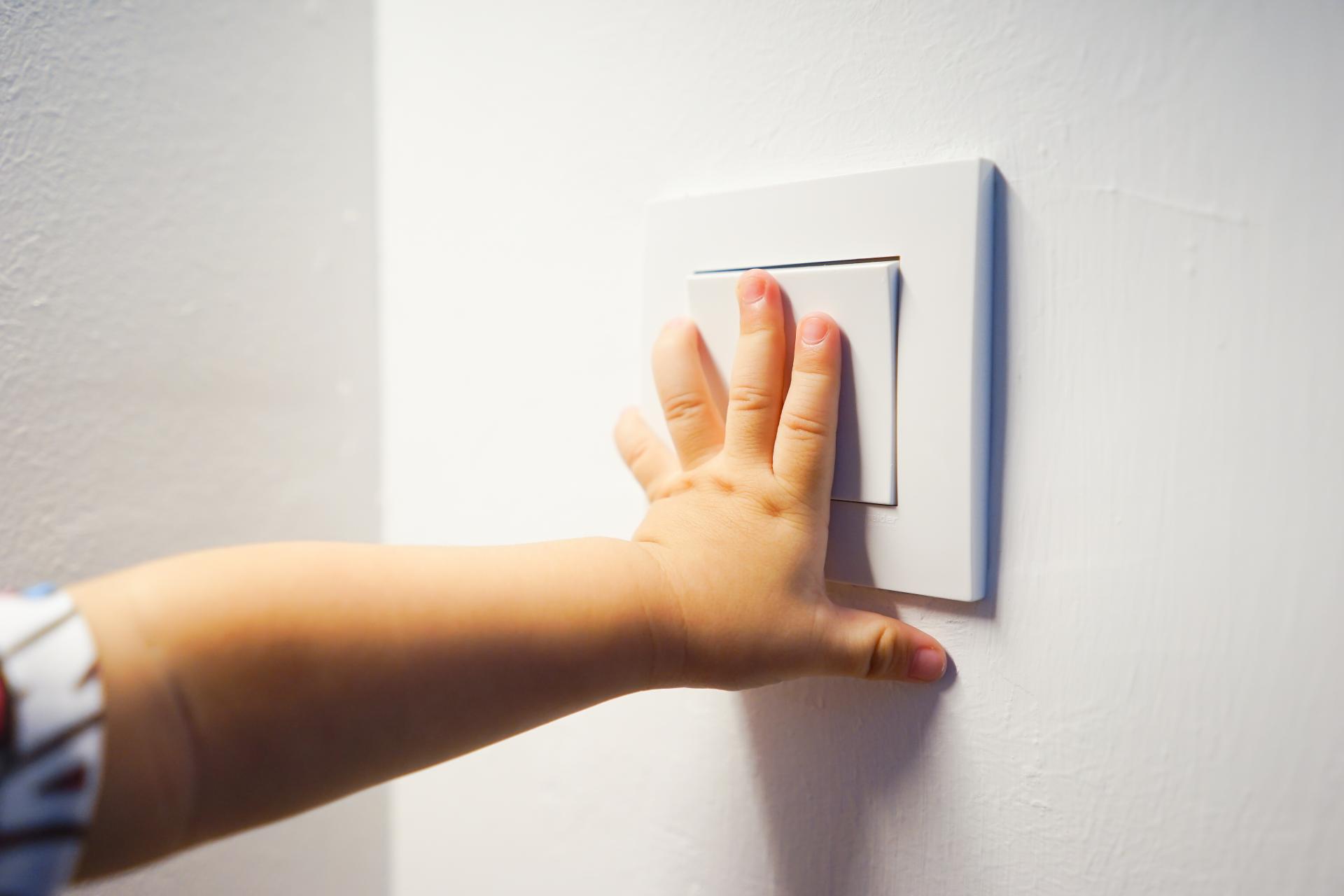 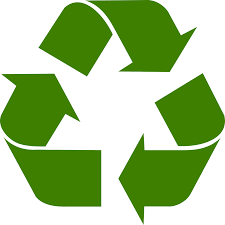 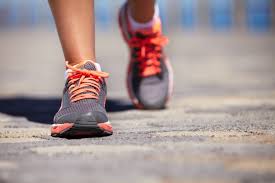 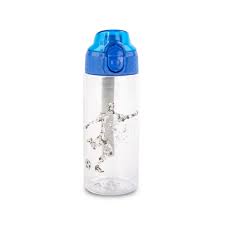 V TRGOVINI UPORABLJAMO VREČKO ZA VEČKRATNO UPORABO
UPORABLJAMO BIDONE, STEKLNICE ZA VEČKRATNO UPORABO, DA NE KUPUJEMO PLASTENK
ZBIRAMO STAR PAPIR
LOČUJEMO NEVARNE ODPADKE
ODPADNO EMBALAŽO PONOVNO UPORABIMO – USTVARJAMO
ZBIRAMO PLASTIČNE ZAMAŠKE ZA DOBRODELNE NAMENE
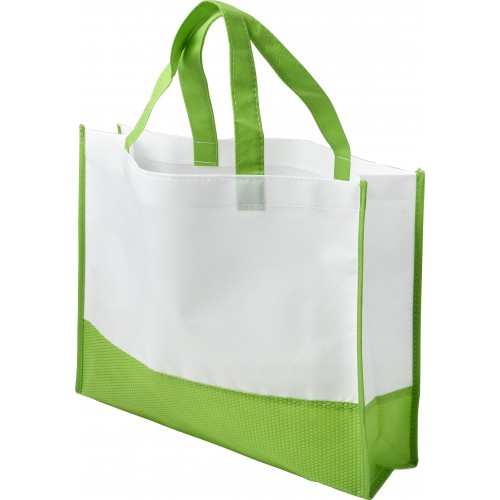 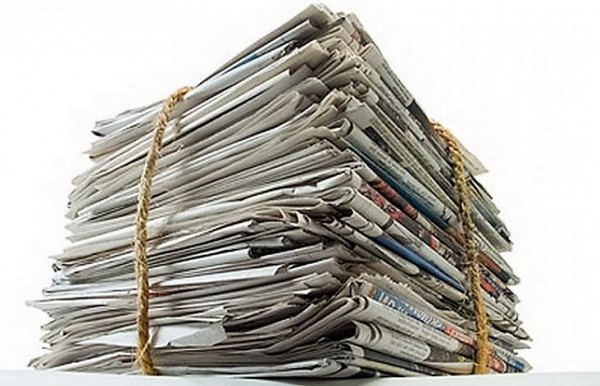 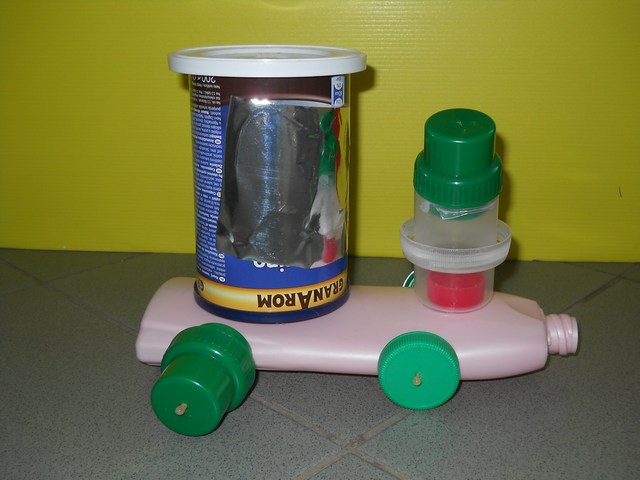 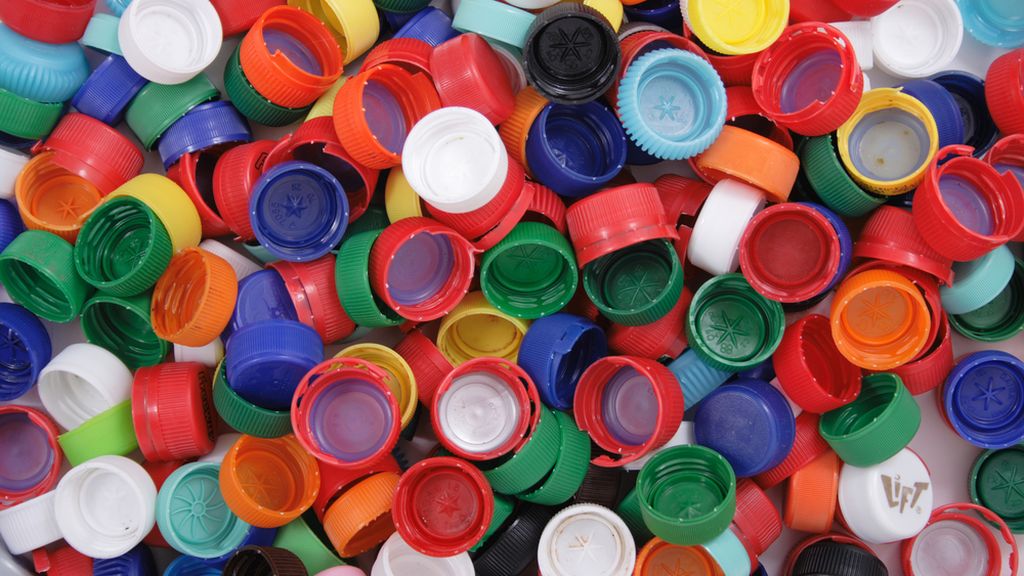 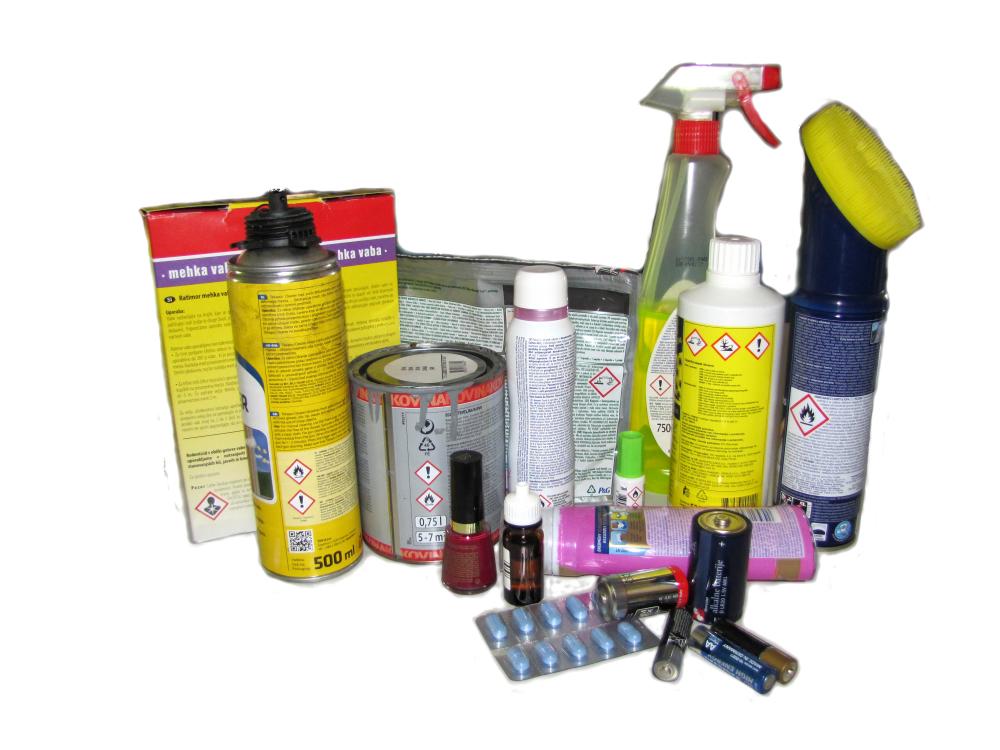